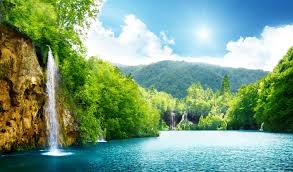 عوائق النجاح
3 -8- 2013
25رمضان1434-
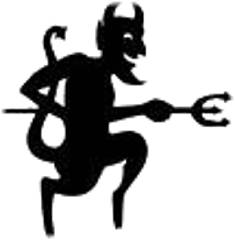 الشيطان
-”إن الشيطان لكم عدو فاتخذوه عدوا إنما يدعو حزبه ليكونوا من أصحاب السعير“

-”يا بني أدم لا يفتننكم الشيطان كما أخرج أبويكم من الجنة ينزع عنهما لباسهما ليريهما سوءاتهما“
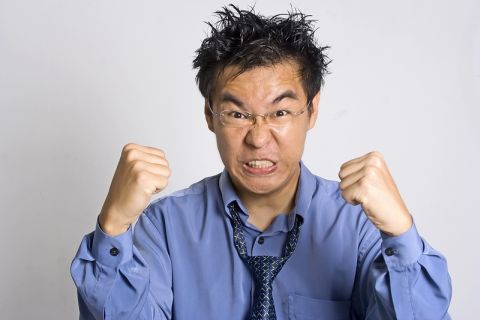 الغضب و الشهوة
قال رسول (ص) ”إن الغضب من الشيطان وإن الشيطان خلق من النار وإنما تطفأ النار بالماء فإذا غضب أحدكم فليتوضأ“
-الشهوة من أوسع مداخل الشيطان قال رسول الله (ص) 
”ما تركت بعدي فتنة أضر على الرجال من النساء“
الشبع و الطعام
-الشبع و الطعام: و إن الشيطان يجري من ابن أدم مجرى الدم فيضيقوا عليه مجاريه بالجوع“
-الحسد و الحرص: فبالحسد لعن إبليس
 و بالحرص أصبح العبد أعمى وأصم
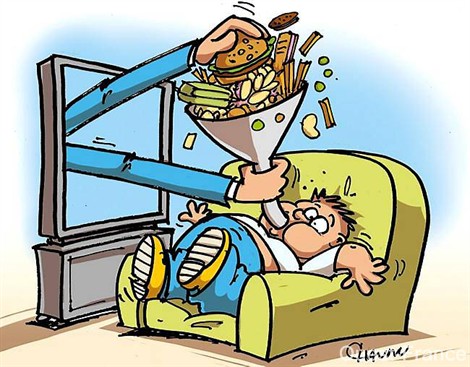 حب المال وحب الزينة
قال رسول الله (ص) : ”إن لكل أمة فتنة و إن فتنة أمتي المال“

البخل وخوف الفقر:
قال الله تعالى : ”الشيطان يعدكم الفقر ويأمركم بالفحشاء“
العجلة و ترك الثبات في الأمور
-قال رسول الله (ص) : ”الأناة من الله والعجلة من الشيطان“
-إعجاب المرء بنفسه 
سأل موسى عليه السلام إبليس : ”أخبرني ما الذنب  الذي إذا أذنبه ابن أدم استحوذت عليه ؟ قال إذا أعجبته نفسه و استكثر عمله و نسي ذنبه
الوقاية من الشيطان
-”إن كيد الشيطان كان ضعيفا“
-”إن عبادي ليس لك عليهم سلطان إلا من اتبعك من الغاوين“
-قال رسول الله (ص)
”إيها يا ابن الخطاب و الذي نفسي بيده ما لقيك الشيطان سالكا فجا قط الا سلك فجاغير فجك“
نحتاج إلى حذر شديد ويقظة مستمرة واستعاذة بالله
حب الدنيا
قال الله تعالى: ”زين للناس حب الشهوات من النساء والبنين والقناطير المقنطرة من الذهب والفضة والخيل المسومة والأنعام والحرث ذلك متاع الحياة الدنيا والله عنده حسن المآب
قال الله تعالى: ”و ابتغ فيما آتاك الله الدار الآخرة ولا تنسى نصيبك من الدنيا وأحسن كما أحسن الله إليك ولا تبغ الفساد في الأرض إن الله لا يحب المفسدين
النفس
قال رسول الله (ص) : ” المؤمن بين خمس شدائد: مؤمن يحسده, ومنافق يبغضه, وكافر يقاتله, وشيطان يضله“

قال الله تعالى ”و نفس وما سواها فألهمها فجورها وتقواها قد أفلح من زكاها و قد خاب من دساها“
الهوى
قال سبحانه: ”و أما من خاف مقام ربه ونهى نفسه عن الهوى فإن الجنة هي المأوى“
قال رسول الله (ص): ”المهلكات ثلاث, إعجاب المرء بنفسه, وشح مطاع, وهوى متبع
“قال سبحانه: ”و لا تتبع الهوى“
”قال رسول الله (ص) : ”لا يؤمن أحدكم حتى يكون هواه تبعا لما جئت به“